Úvod do metodologie historického výzkumuFAVBPa100
Mgr. Šárka Gmiterková, Ph.D. 
16. 3. 2023
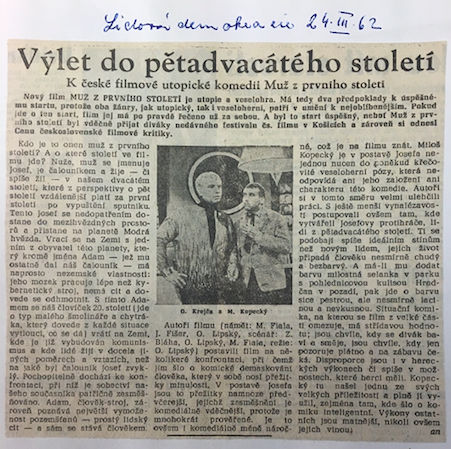 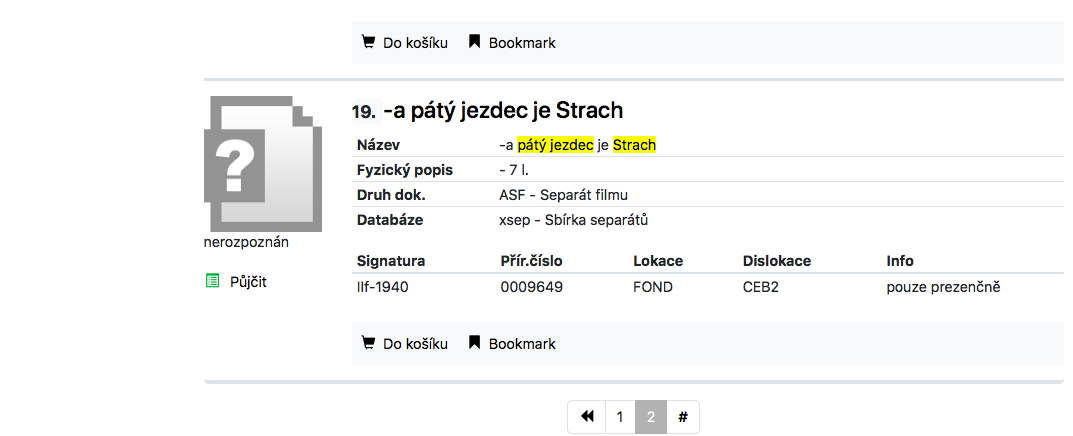 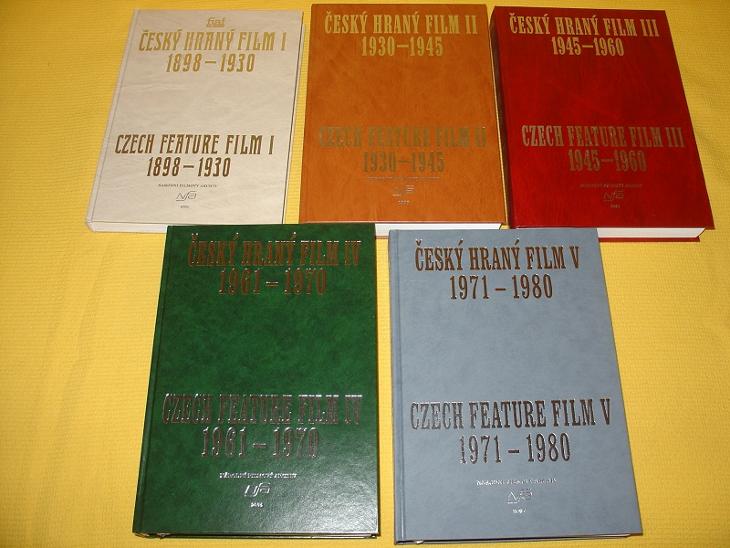 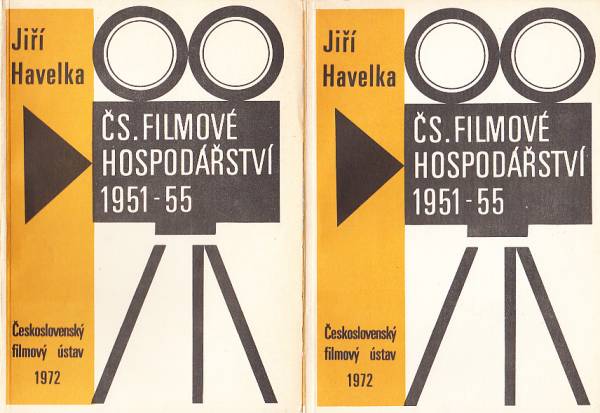 NA KONCI PRÁCE SOUPIS ZDROJŮ
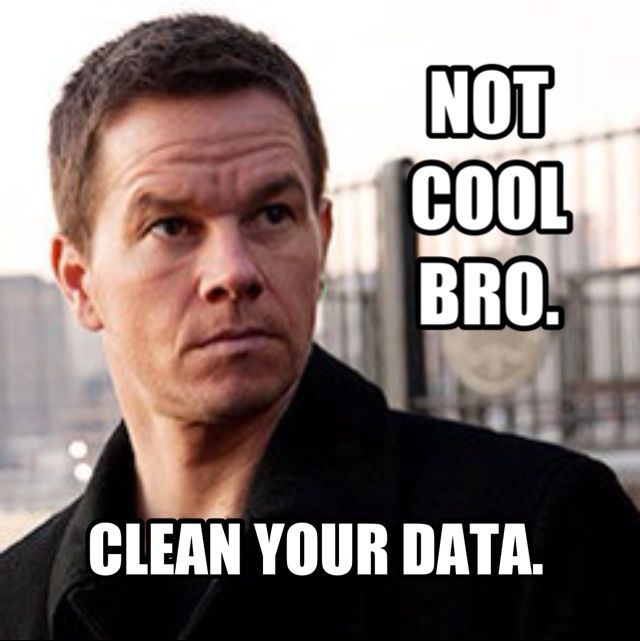 Všechny řadíme abecedně
Zdroje uvádíme v následujícím řazení:
 Zdroje primární (prameny); dále dělíme na archivní, publikované a audiovizuální 
 Zdroje sekundární (bibliografie); dále dělíme na literaturu citovanou a konzultovanou
Audiovizuální díla, která dělíme na analyzovaná a citovaná.
Primární a sekundární zdroje
Zdroj zakotvený přímo v tématu a/nebo v době vzniku události/jevu
Vytvořený živými nebo neživými aktéry, kteří fungovali ve zkoumané době nebo události
Není interpretovaný
Nabízí přímý přístup k subjektu vašeho výzkumu 
Kvalitativní nebo kvantitativní data, která vytvoříte vy sami (rozhovory, dotazníky, pokusy) nebo zdroje vytvořené přímo účastníky dění/jevů/období
Původní materiály, bez ohledu na formát
Autoritativní a autentické
Jakýkoliv zdroj, který popisuje, interpretuje, zhodnocuje nebo analyzuje primární materiály
Nabízí interpretace, analýzy, metodologickou perspektivu nebo komentář:
Knihy, články nebo dokumenty, které přinášejí souhrnné informace na dané téma
Synopse nebo popisy uměleckých děl
Encyklopedie, učebnice a odborné knihy, které předkládají a/nebo sumarizují informace a myšlenky
Recenze, kritiky a eseje, které něco hodnotí nebo interpretují
Badatel většinou testuje dosavadní zjištění oproti novým důkazům/datům/informacím anebo používá již existující teze k formulaci svých vlastních.
Výzkumný projekt se zaměřením na Marylin Monroe
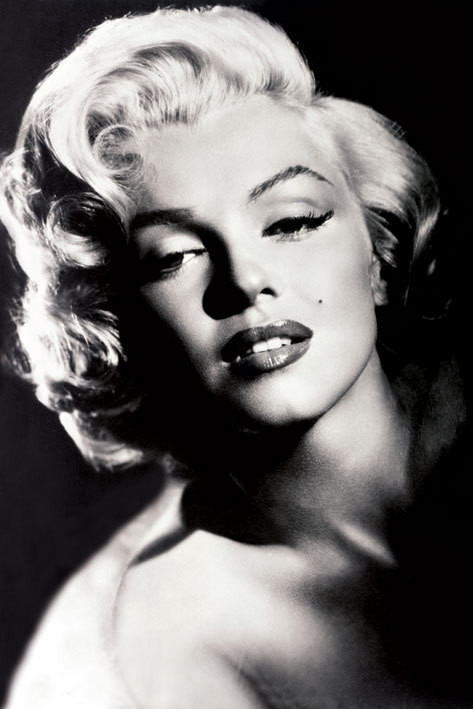 Jedna z největších kulturních ikon 20.století
Šance, že dohledáme nový a dosud neviděný materiál, který se týká této star, je mizivá.
Jak ji lze zkoumat?
=> Projekt, který bude zkoumat posmrtný diskurz o MM (tedy s pomocí materiálů, které vznikly až po její smrti)
=> Jak? S pomocí jakých materiálů? (knihy, plakáty, vyobrazení)
Jaký jazyk a jaká slovní spojení používáme k popisu této zesnulé hvězdy?
S jakými hodnotami si její posmrtný obraz spojujeme?
S pomocí jakých materiálů takový záměr budeme realizovat?
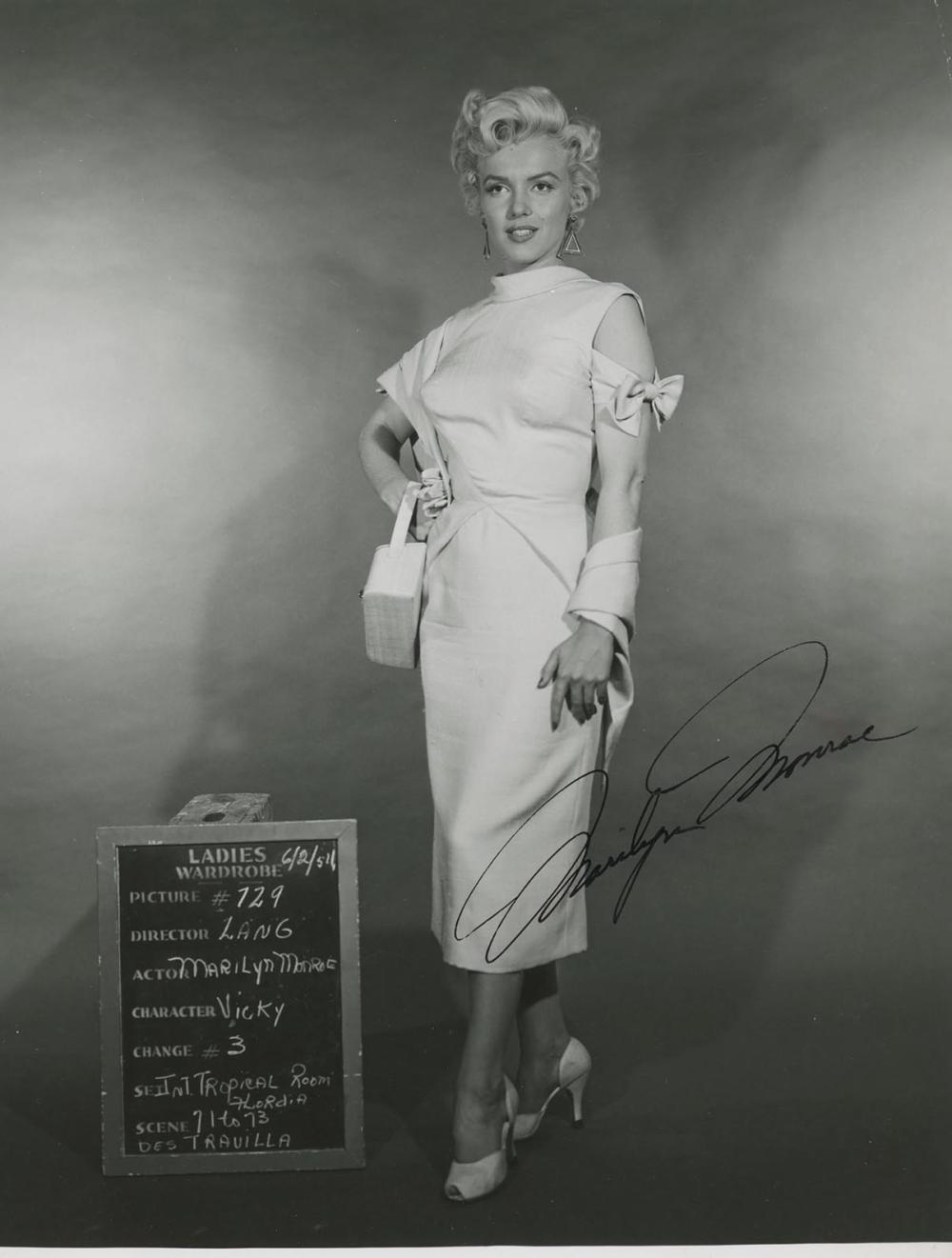 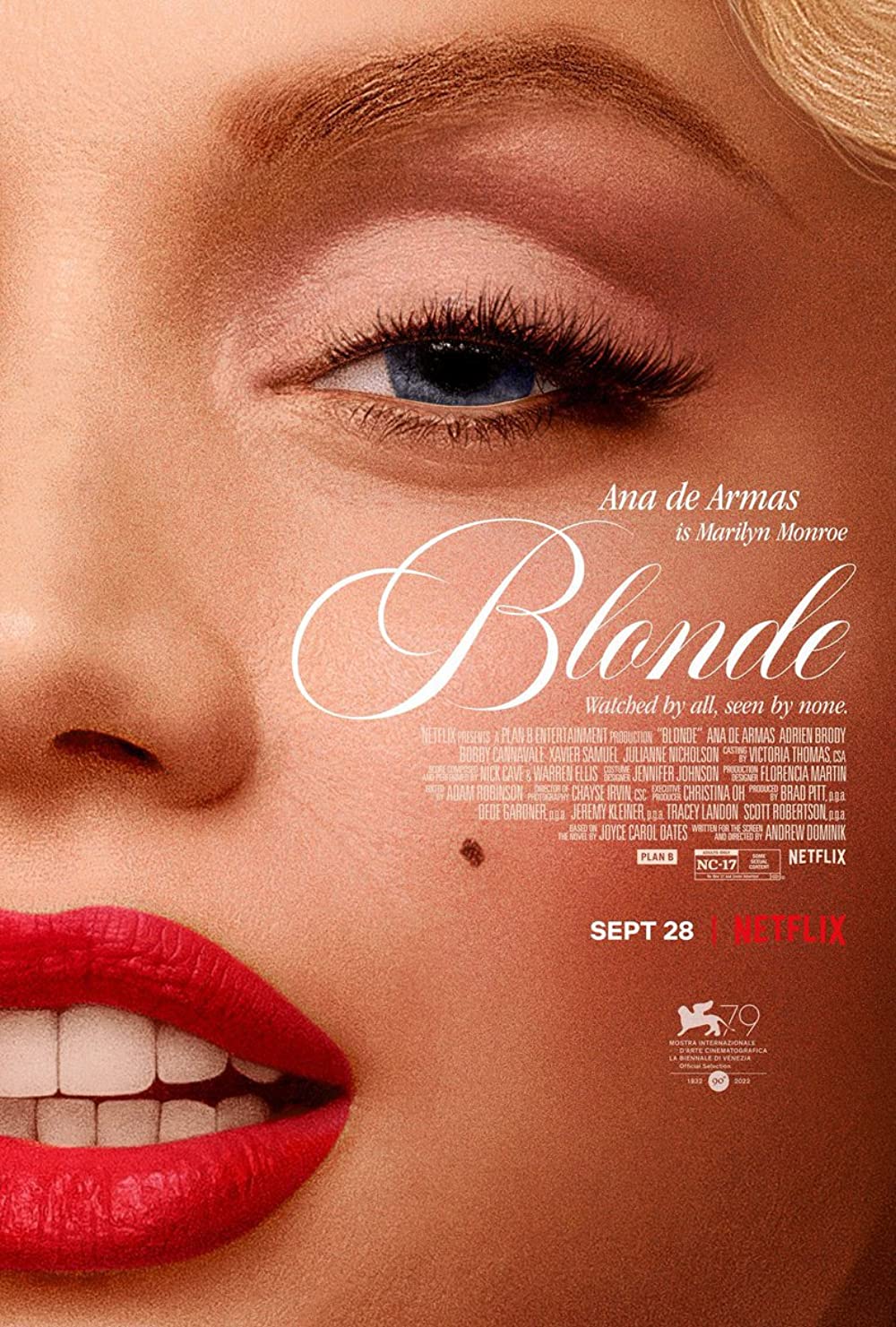 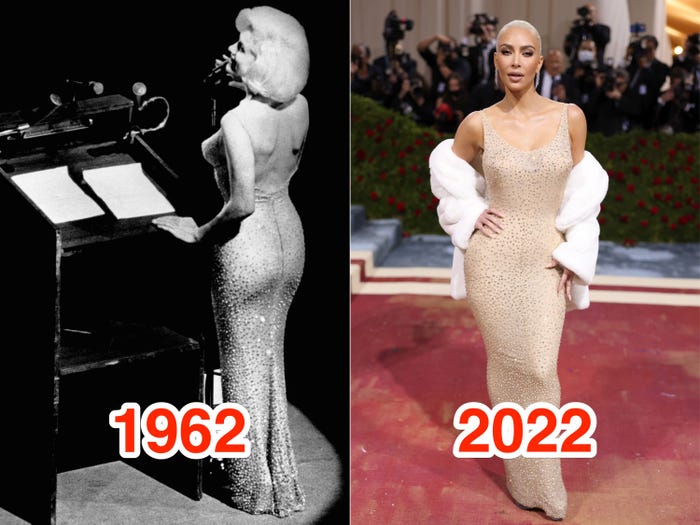 Podepsaná sběratelská fotografie
NE
Blonde (r. Andrew Dominik, 2022)
			ANO
Šaty návrháře Jean Louise
Jako reálný objekt: NE
Jako kulturní dědictví: ANO
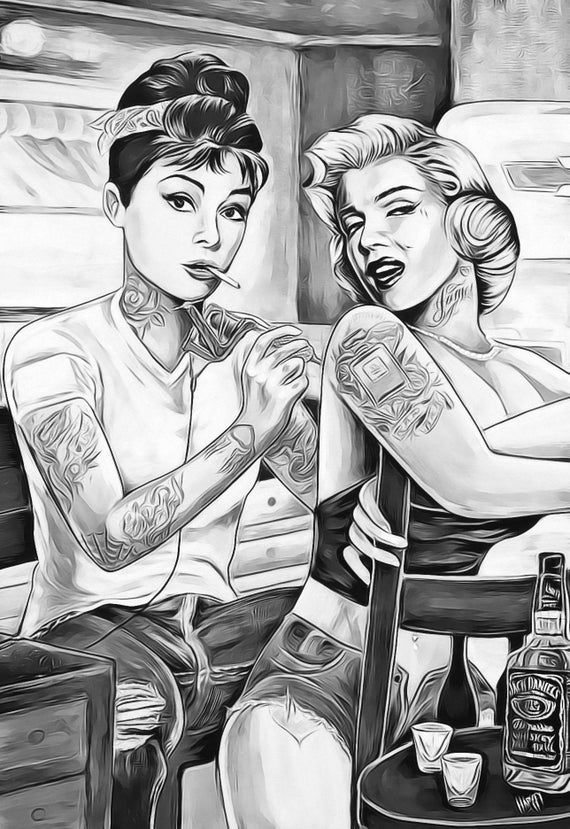 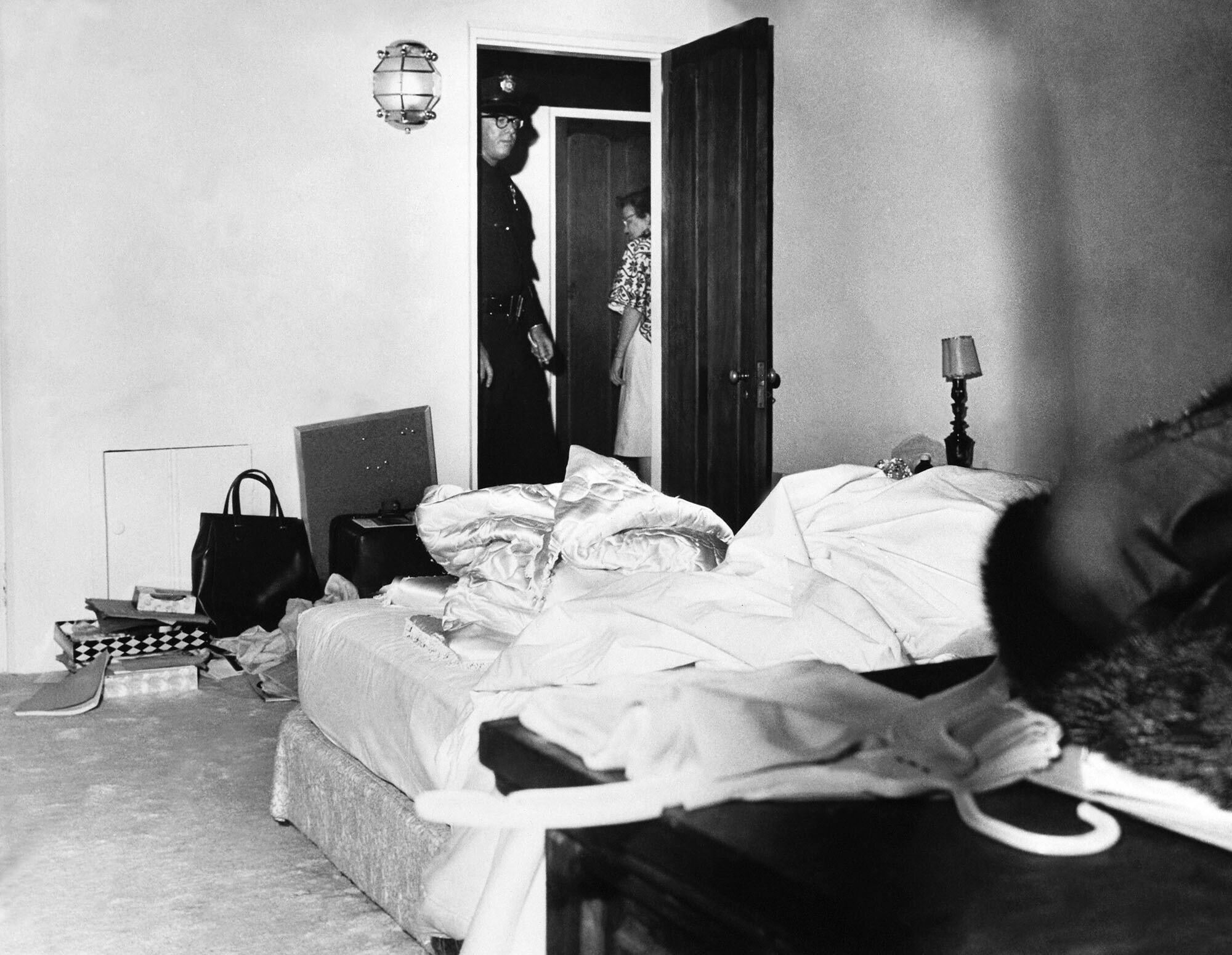 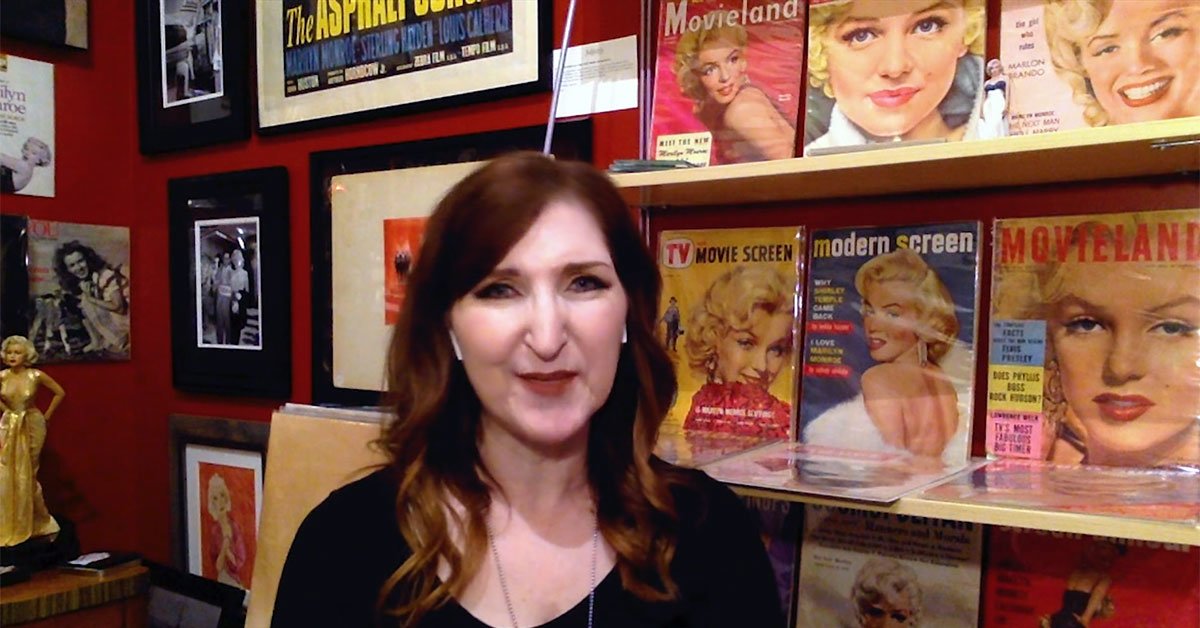 Rozhovory se sběrateli
		Pravděpodobně NE
Fotografie z místa smrti
		NE
Campové reinterpretace
		ANO
Test – nejčastější chyby
Pokud shrnujeme kapitolu v monografii, nikdy neuvádíme její název! Název kapitoly uvádíme pouze tehdy, pokud se jedná o příspěvek ve sborníku/antologii/kolektivní monografii (kde mají kapitoly jiné autory)
O‘BRIAN, Charles. Cinema‘s Conversion to Sound: Technology and Film Style in France and the U.S. Bloomington and Indianopolis: Indiana University Press, 2005, s. 64–81.
Zkratka In: - používáme pouze pokud citujeme kapitolu ze sborníku, nikdy ne pro studii otištěnou v seriálovém periodiku!
U seriálové publikace kurzívou v bibliografickém zápisu píšeme vždy jen název periodika, nikdy ne název citovaného článku/studie 
Stranu zapisujeme jako s., nikoliv jako strana, str.; stránkování nedáváme do žádných závorek (kulatých či hranatých)
Ročník zapisujeme zkratkou roč., nikoliv jako ročník nebo r.
Test – nejčastější chyby
I v případě shrnutí vždy! uvádějte stránkový rozsah (s výjimkou shrnutí celé monografie)
Pozor na zaměňování monografie a sborníku! U monografií neuvádějte názvy jednotlivých kapitol, stačí stránkový rozsah. U sborníku naopak musíte uvádět názvy kapitol, protože každá z nich mám v tomto typu knihy jiného autora/autorku.
Do povinného rozsahu zahrnujeme i poznámky pod čarou (jsou součástí samotného pojednání), naopak sem nespadá dokumentační příloha.
Místo vydání nepočešťujeme, tedy London, nikoliv Londýn 
Pamatujte si, že údaje následují jistou hierarchii a posloupnost: ve sborníku uvádíte jako první název kapitoly, která je pro vás prioritou / v bibliografickém zápisu periodické publikace se postupně zaměřujete od širších údajů k detailním: rok – ročník – číslo – strana / u monografie u sborníku nejdřív uvádíte místo vydání a až pak nakladatelství atd.
Anglické zkratky převádíme do češtiny!
SYNNOTT, Anthony. Shame and Glory: A Sociology of Hair. The British Journal of
Sociology. 1987, roč. 38, č. 3, s. 381–413.